Jump Frog Jumpby Robert Kalan
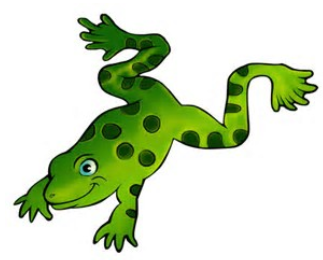 Essential Questions
Question 1
Level 1
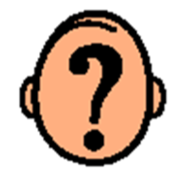 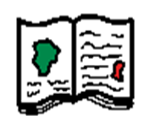 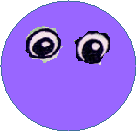 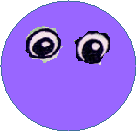 Who is the main character in the story?
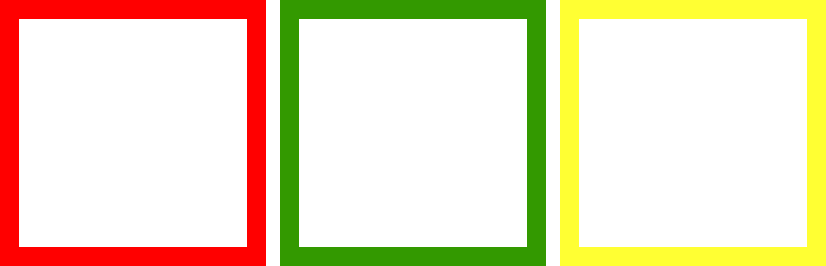 Main 
character
is
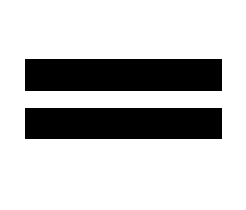 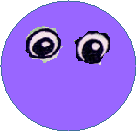 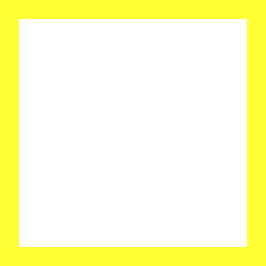 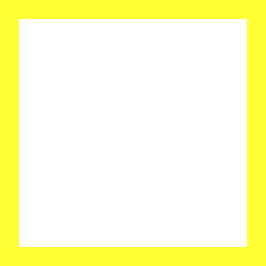 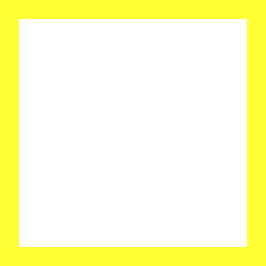 frog
fish
kids
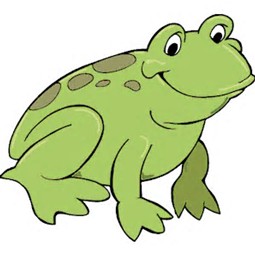 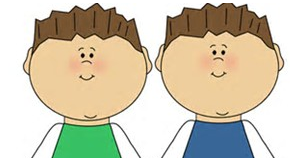 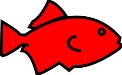 1
1
1
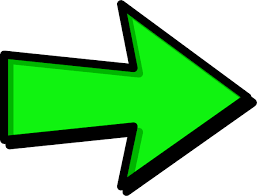 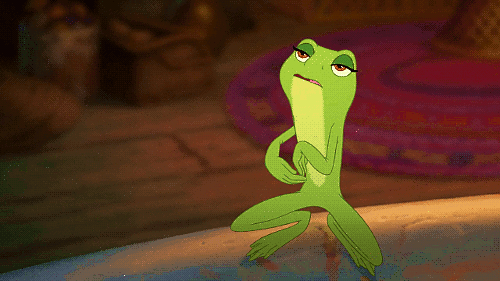 Question 2
Level 1
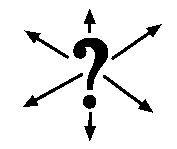 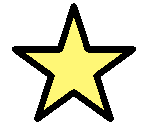 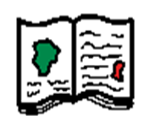 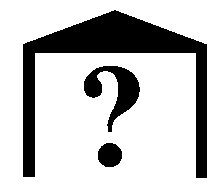 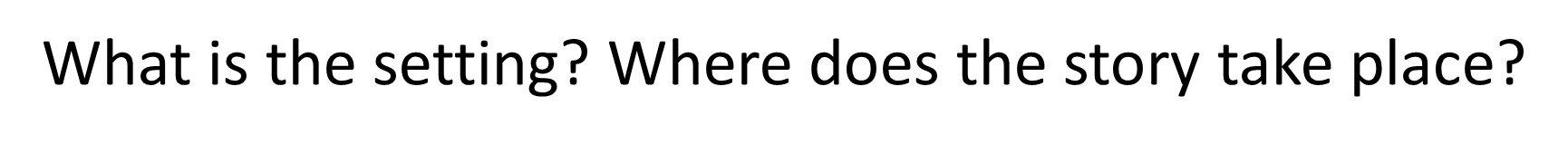 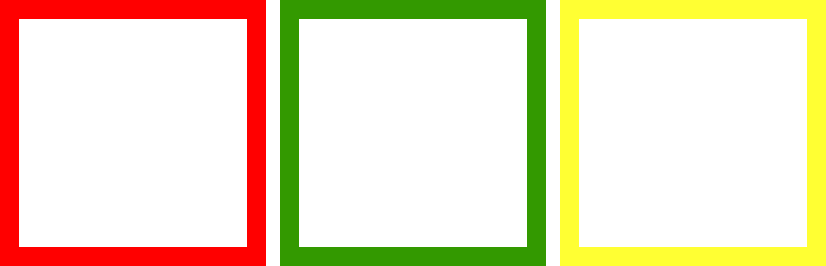 is
Setting
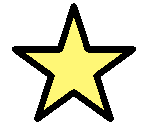 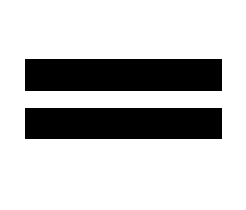 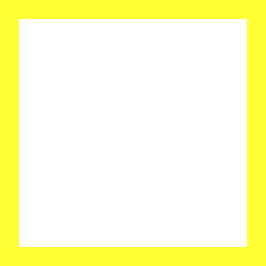 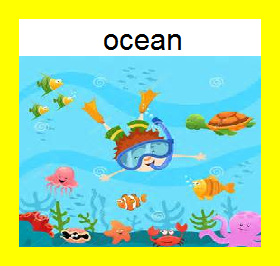 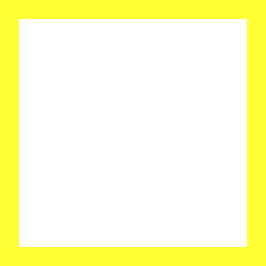 pond
bathtub
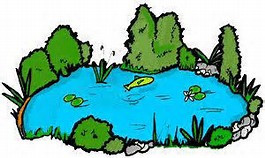 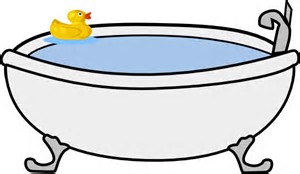 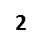 2
2
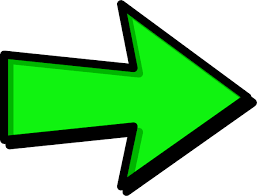 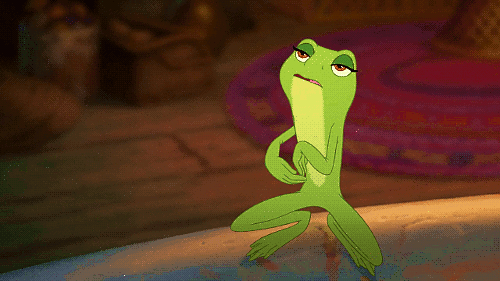 Question 3
Level 1
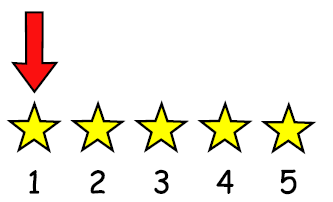 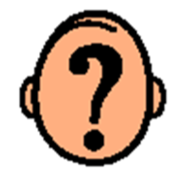 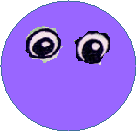 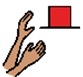 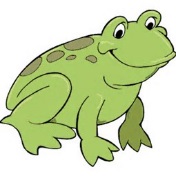 Who tries to catch the frog first?
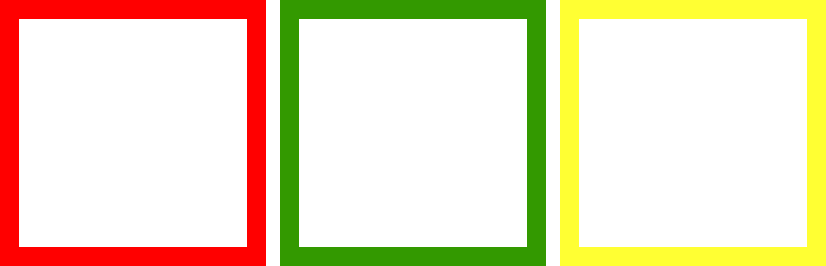 first
tries
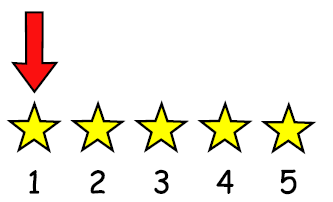 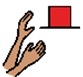 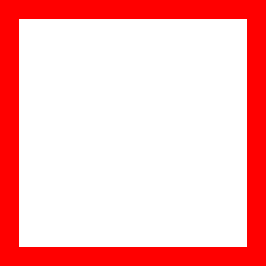 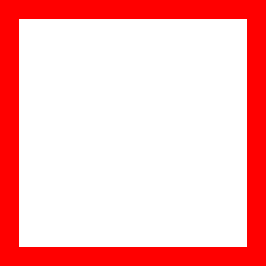 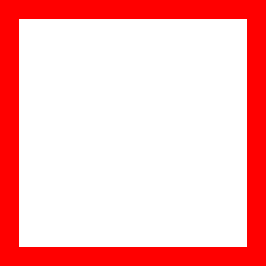 Turtle
Shark
Fish
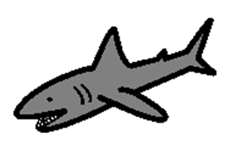 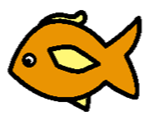 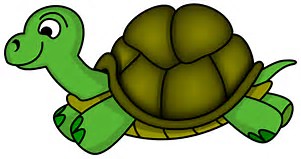 3
3
5
3
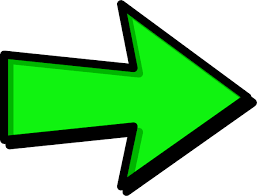 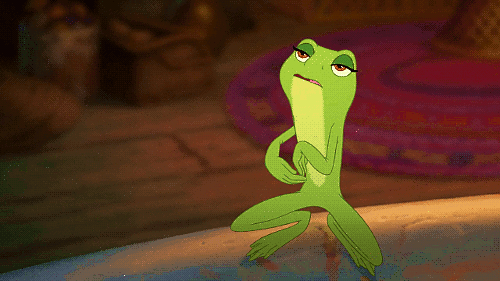 Question 4
Level 1
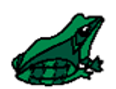 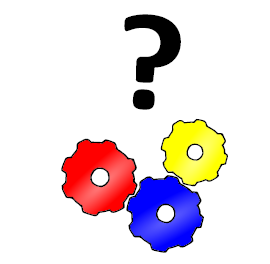 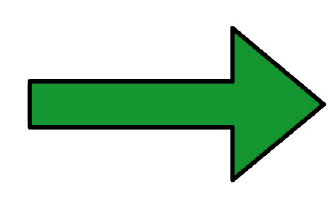 How does frog move?
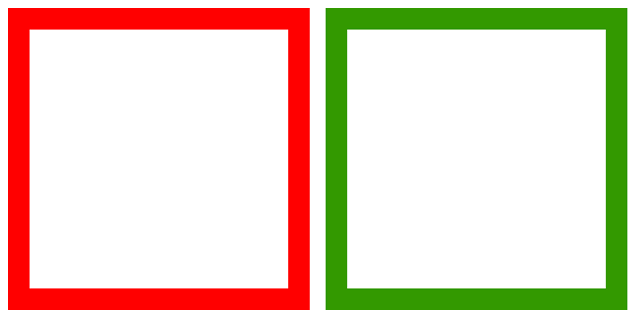 Frog
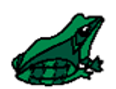 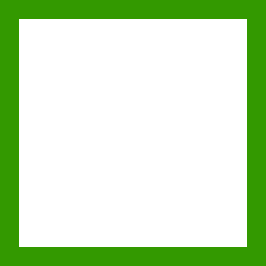 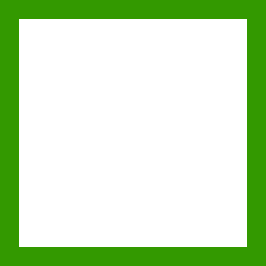 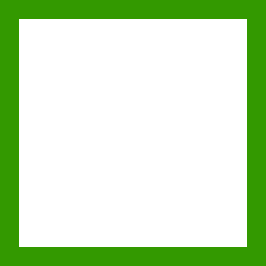 swims
jumps
flies
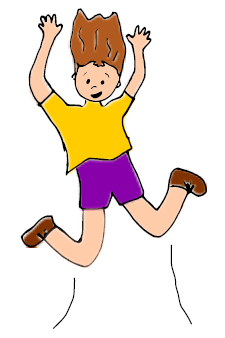 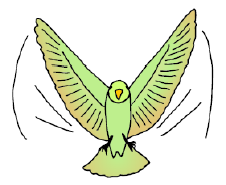 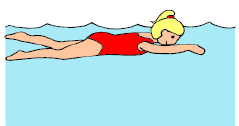 4
4
4
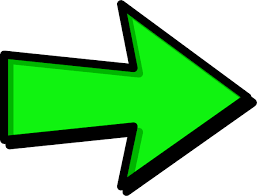 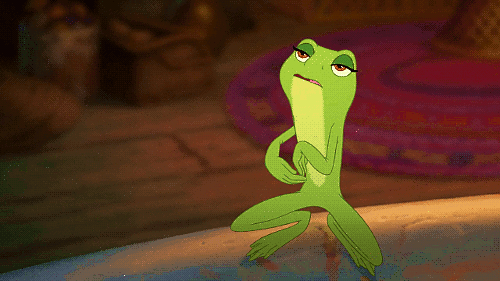 Question 5
Level 1
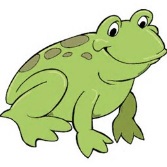 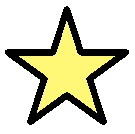 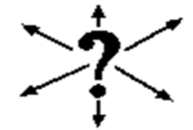 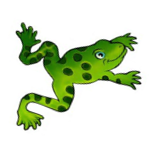 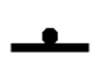 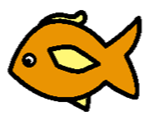 Where does frog land when he jumps from the fish?
Frog
is on
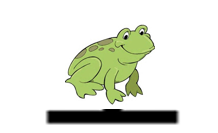 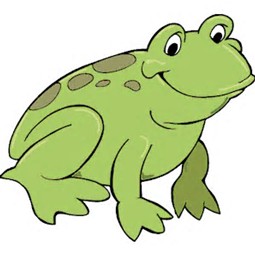 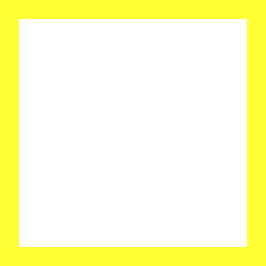 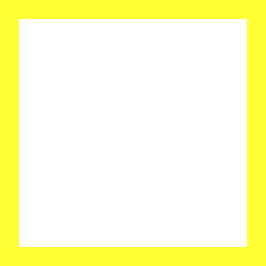 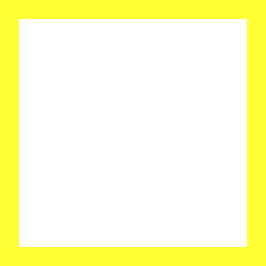 boy
log
basket
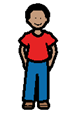 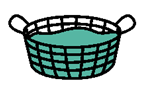 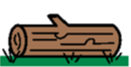 5
5
5
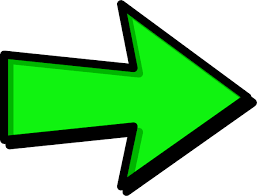 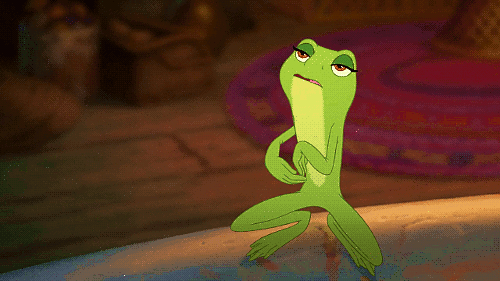 Question 6
Level 1
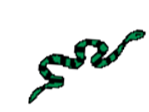 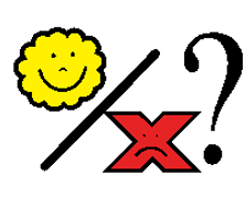 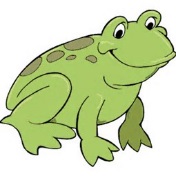 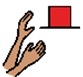 Does snake catch the frog?
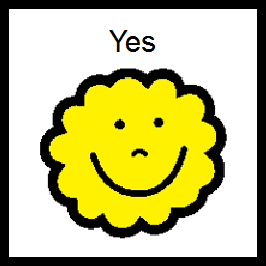 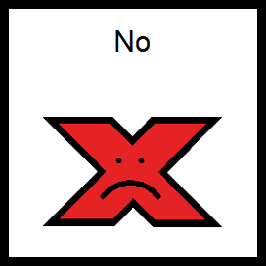 6
6
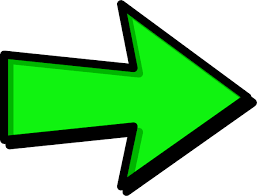 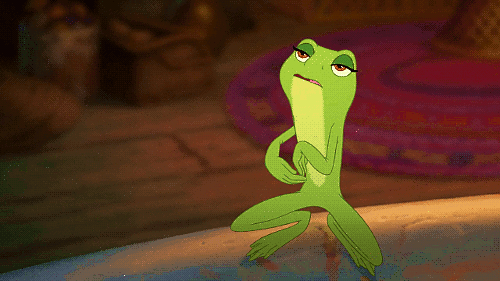 Question 7
Level 1
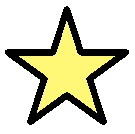 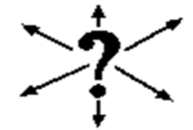 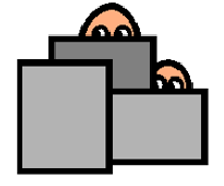 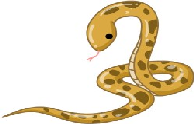 Where is the snake hiding?
Snake
hides
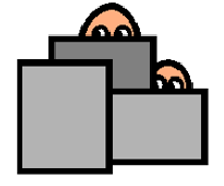 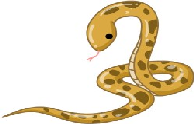 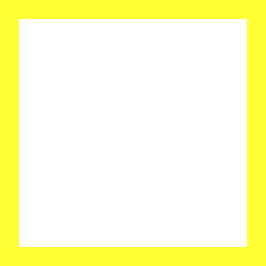 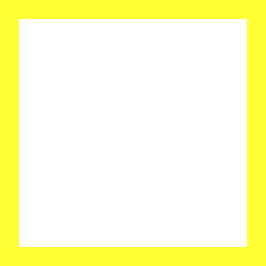 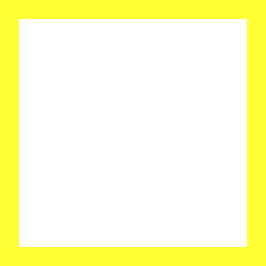 hole
log
branch
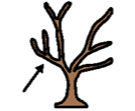 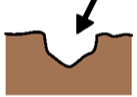 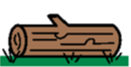 7
7
7
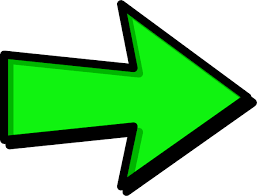 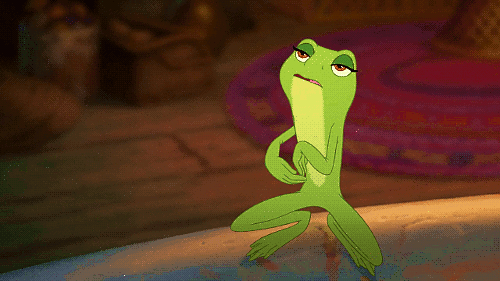 Question 8
Level 1
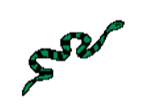 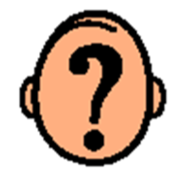 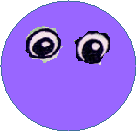 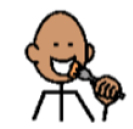 Who eats the snake?
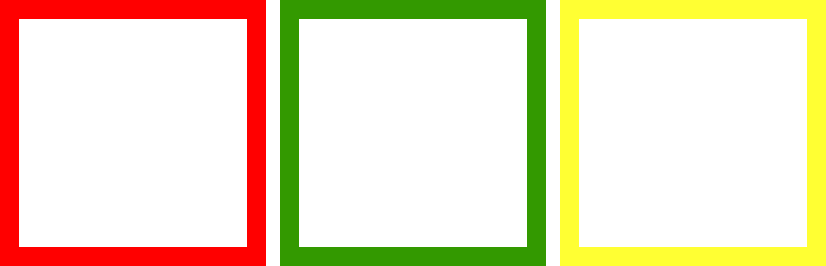 eats
snake
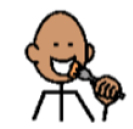 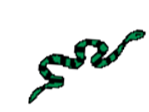 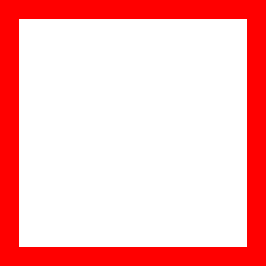 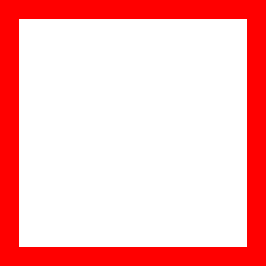 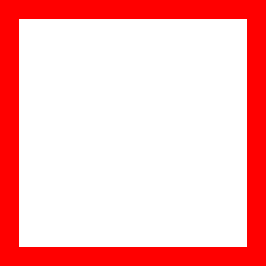 Fish
Frog
Turtle
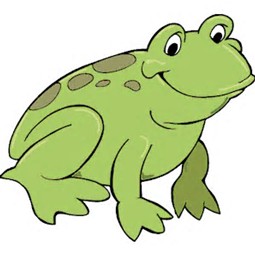 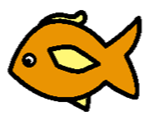 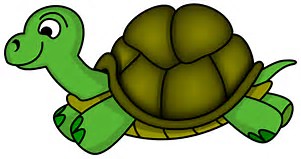 8
8
8
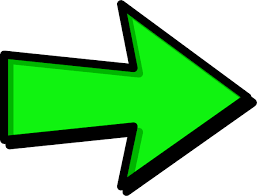 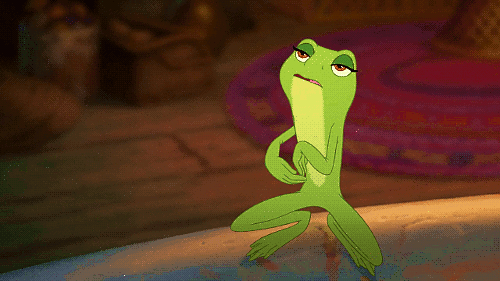 Question 9
Level 1
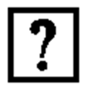 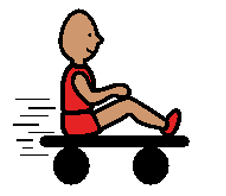 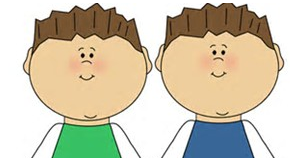 What are the boys riding?
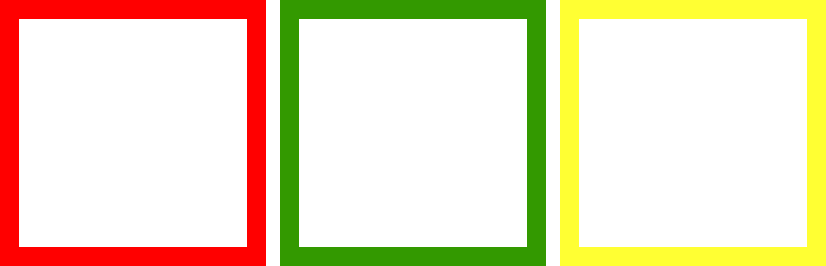 ride
Boys
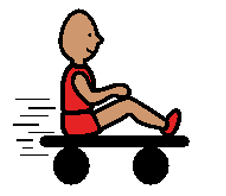 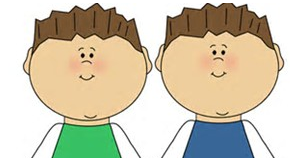 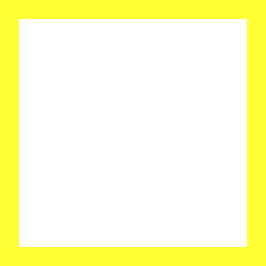 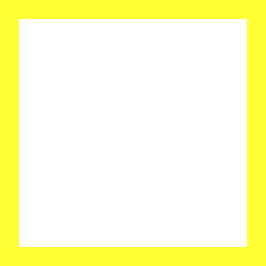 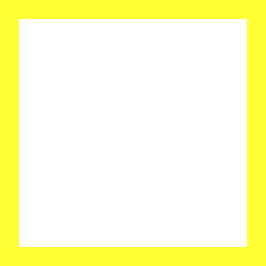 car
boat
bike
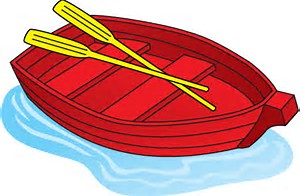 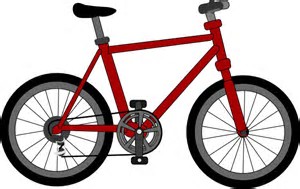 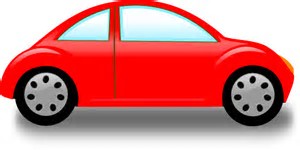 9
9
9
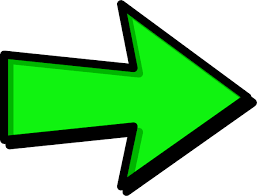 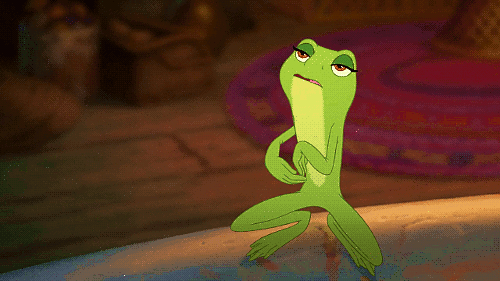 Question 10
Level 1
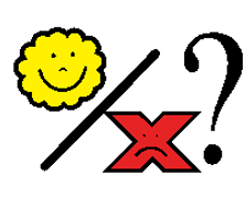 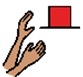 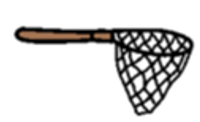 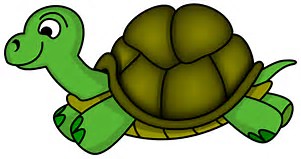 Does turtle get caught in the net?
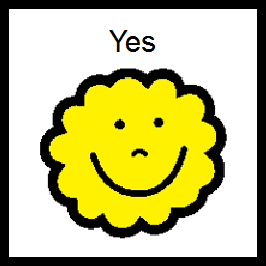 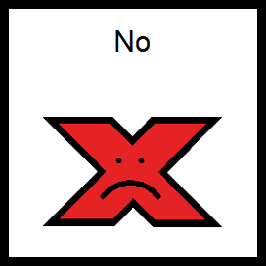 10
10
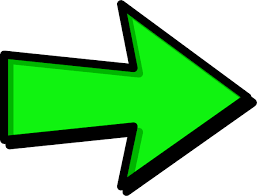 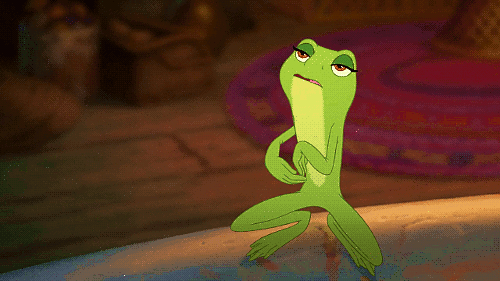 Question 11
Level 1
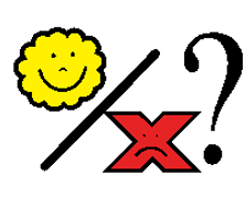 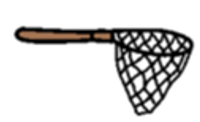 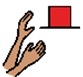 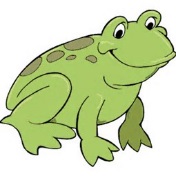 Does frog get caught in the net?
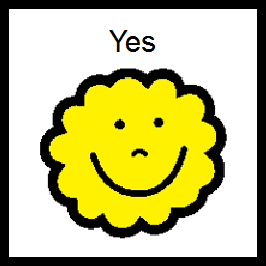 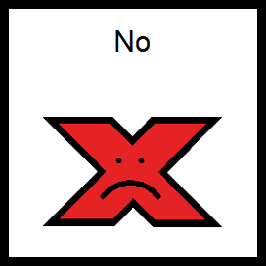 11
11
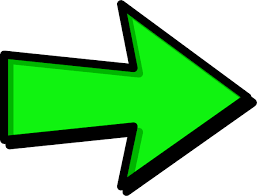 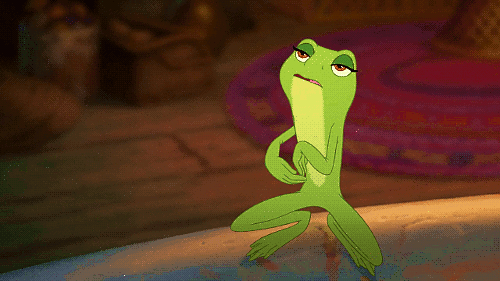 Question 12
Level 1
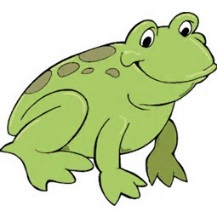 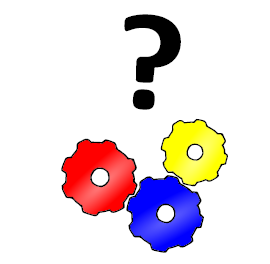 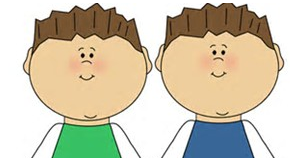 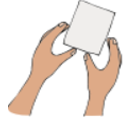 How do the kids catch the frog?
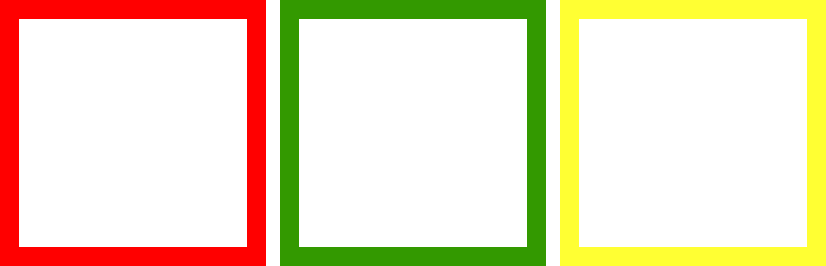 use
Kids
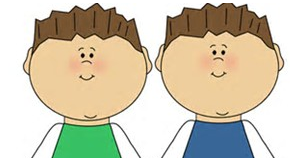 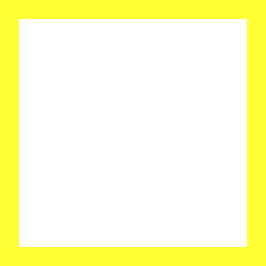 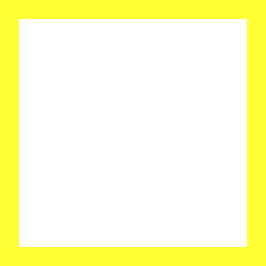 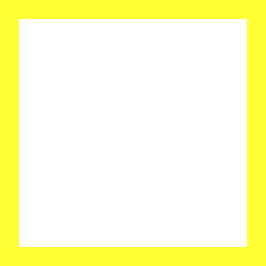 basket
fishing pole
net
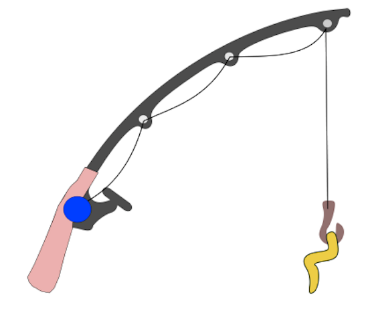 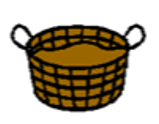 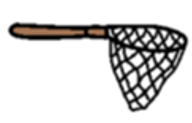 12
12
12
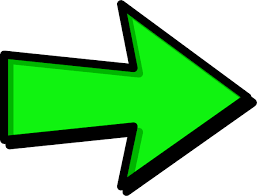 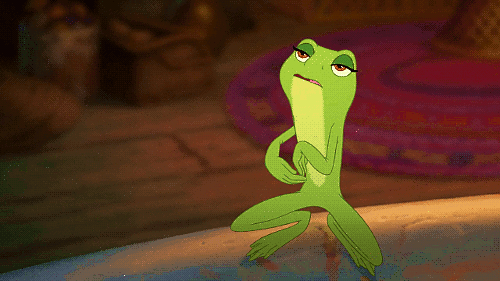 Question 13
Level 1
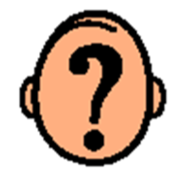 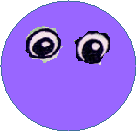 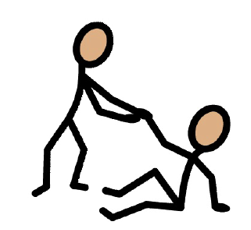 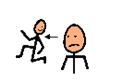 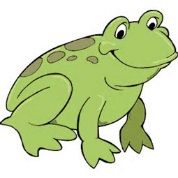 Who helps frog escape?
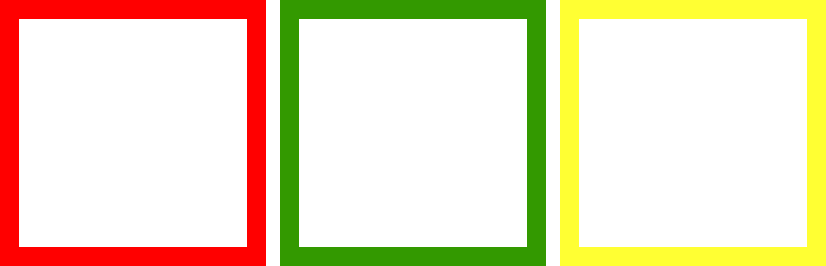 frog
helps
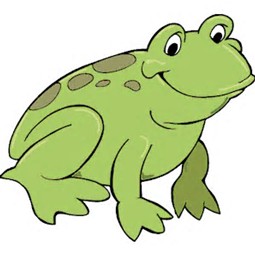 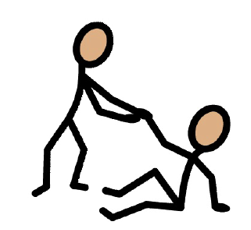 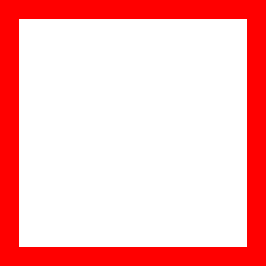 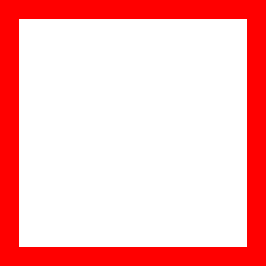 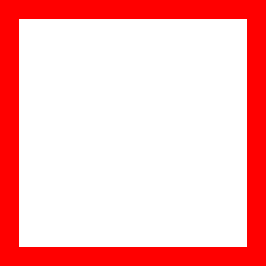 Snake
Nobody
Boy
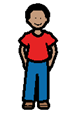 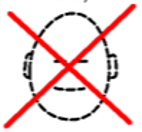 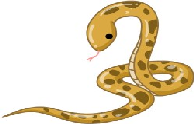 13
13
13
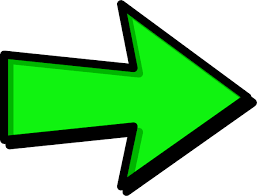 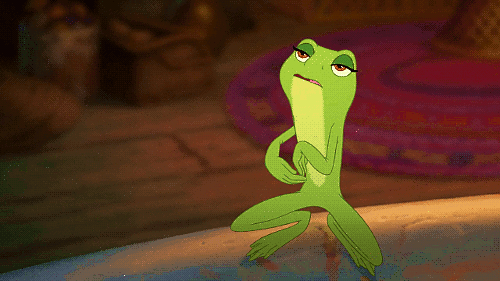 Question 14
Level 2
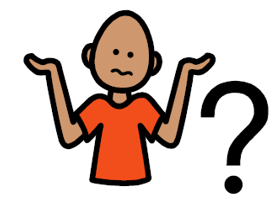 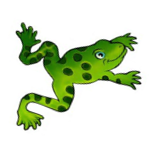 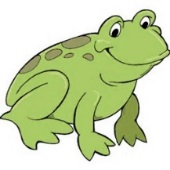 Why does the frog keep jumping?
Frog
jumps
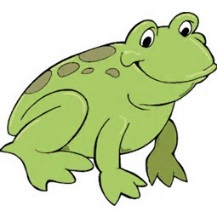 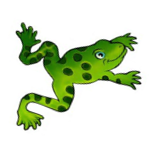 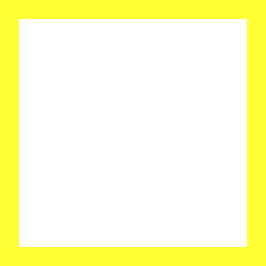 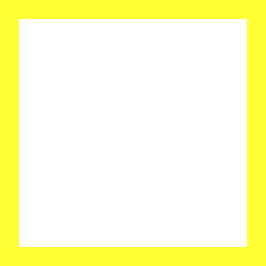 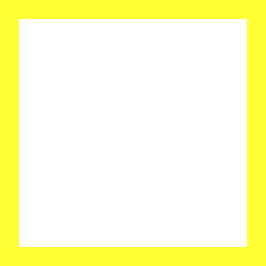 to play 
hide & seek
to escape
to wake up
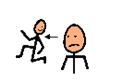 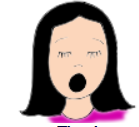 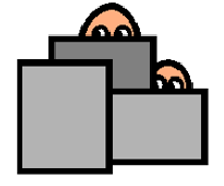 14
14
14
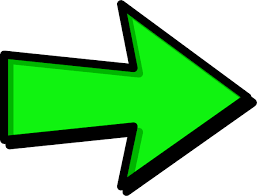 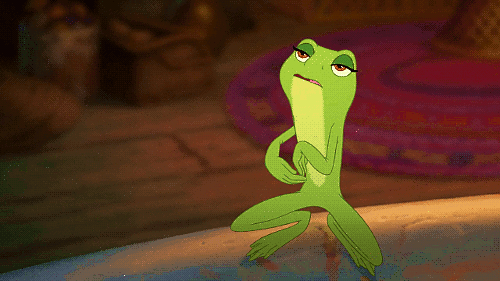 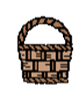 Question 15
Level 2
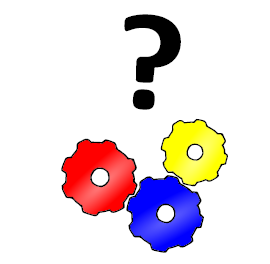 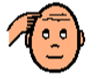 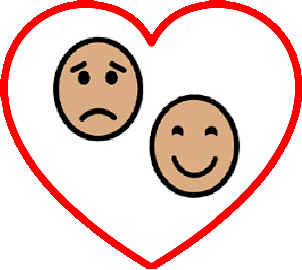 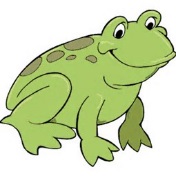 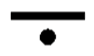 How do you think the frog feels under the basket?
Frog
feels
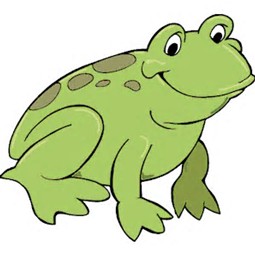 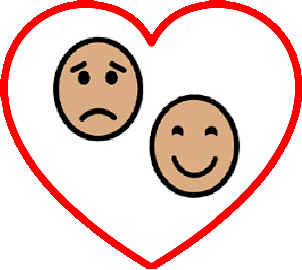 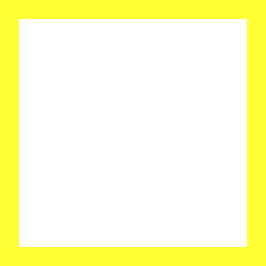 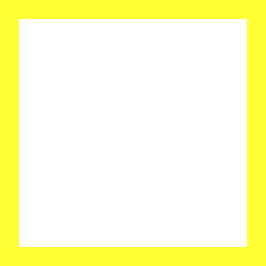 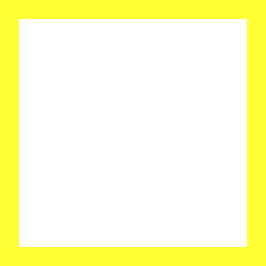 happy
scared
sleepy
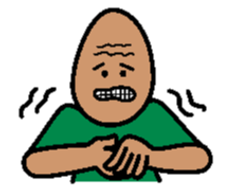 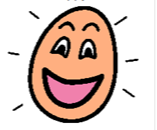 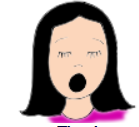 15
15
15
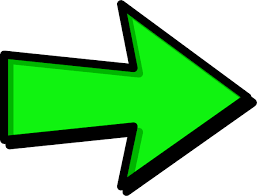 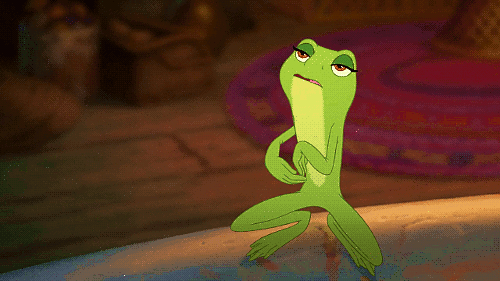 Question 16
Level 2
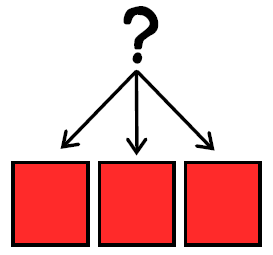 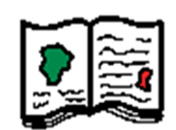 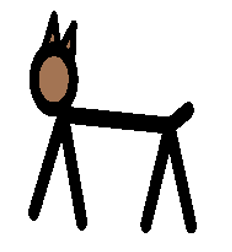 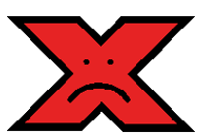 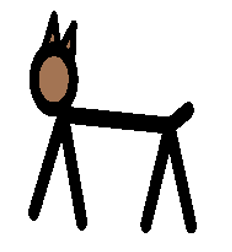 Which animals are not in the story?
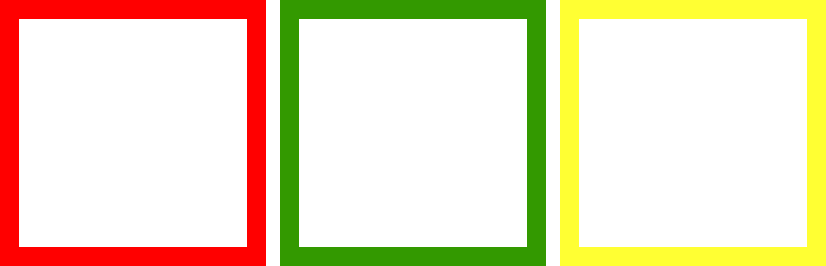 in story
is not
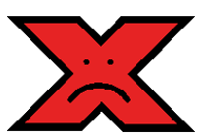 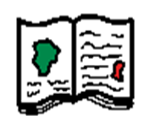 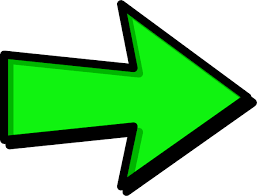 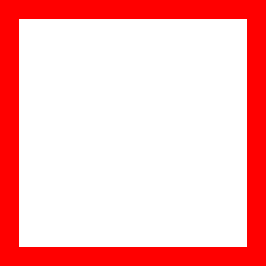 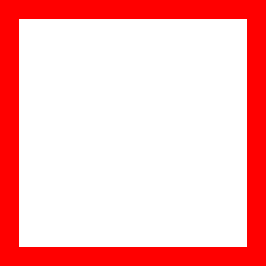 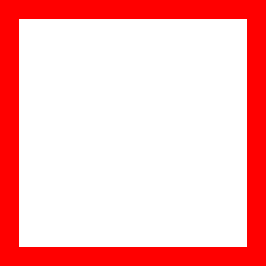 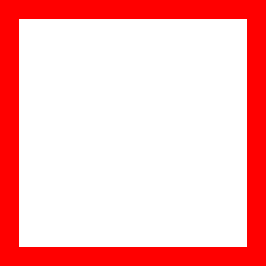 Snake
Turtle
Alligator
Crab
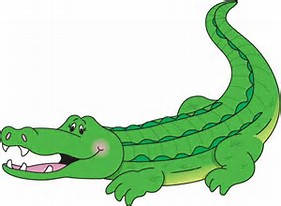 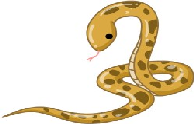 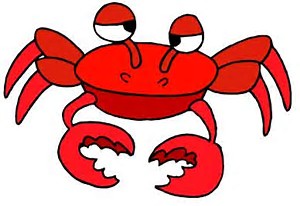 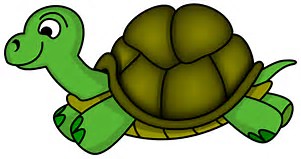 16
16
16
16
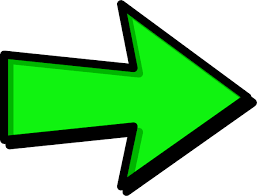 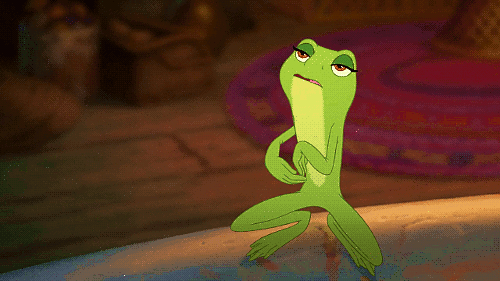 Question 17
Level 2
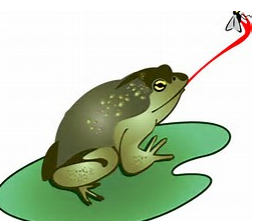 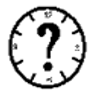 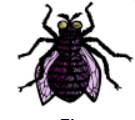 When does frog catch the fly?
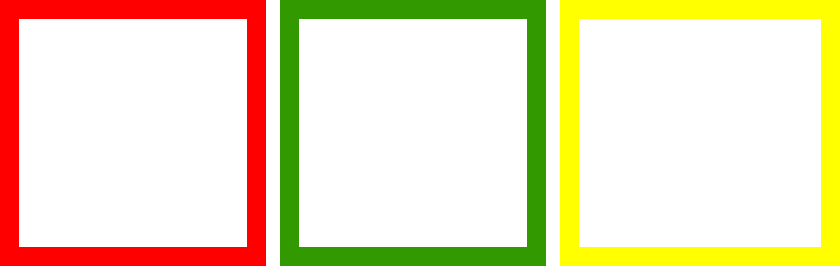 catches fly
Frog
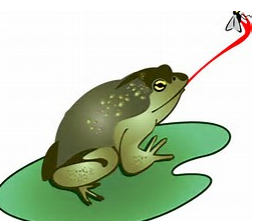 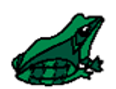 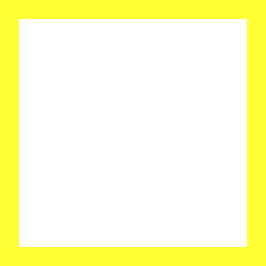 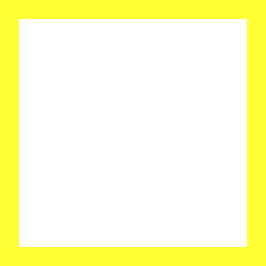 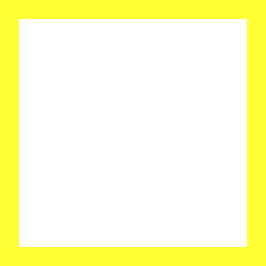 middle of 
story
beginning of story
end of story
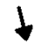 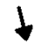 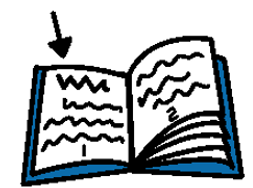 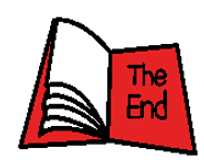 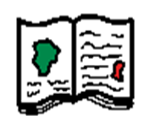 17
17
17
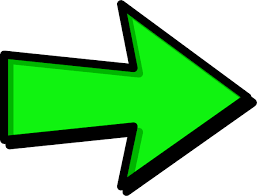 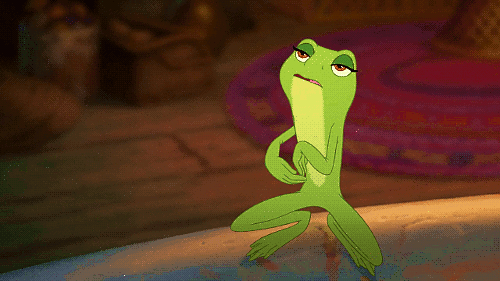 Question 18
Level 3
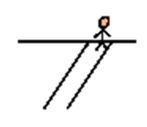 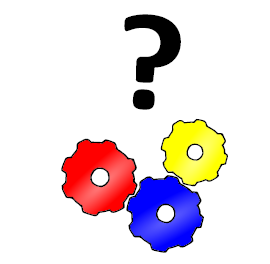 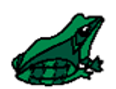 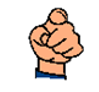 How would you get away if you were frog?
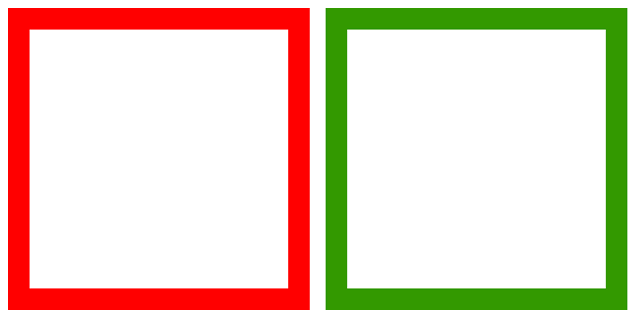 I
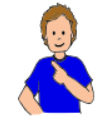 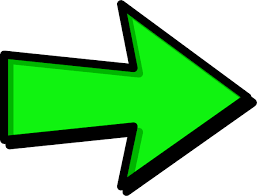 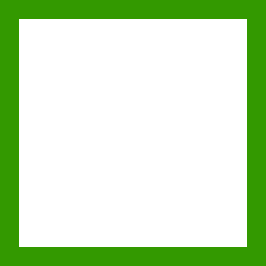 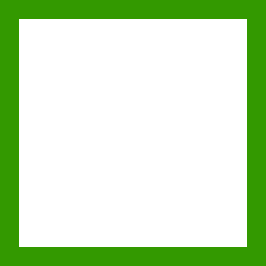 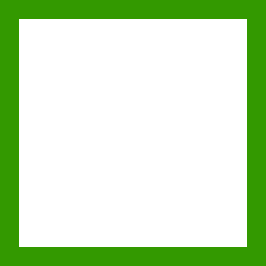 would swim
would hide
would jump
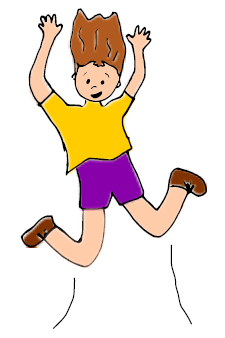 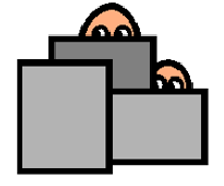 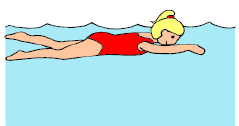 18
18
18
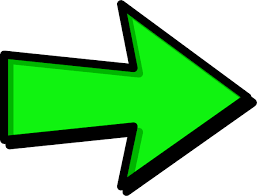 Question 19
Level 3
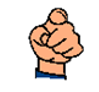 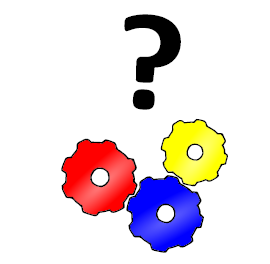 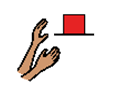 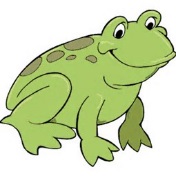 How would you try to catch frog?
use
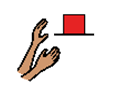 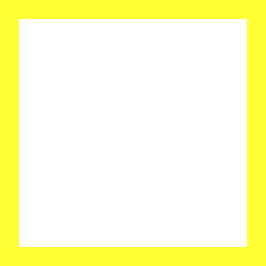 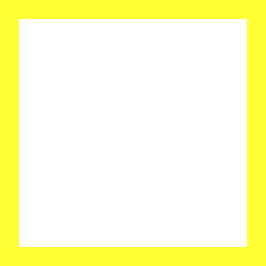 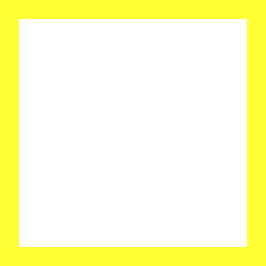 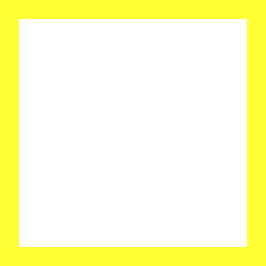 hands
trap
net
basket
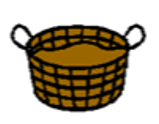 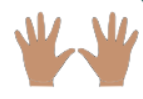 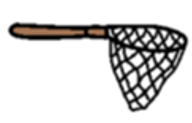 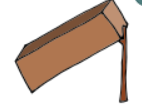 19
19
19
19
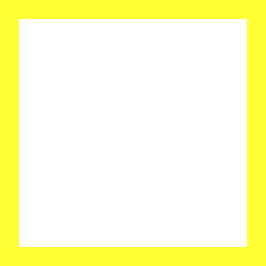 bucket
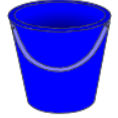 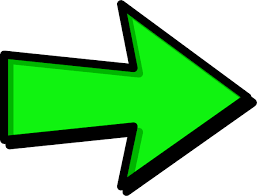 19
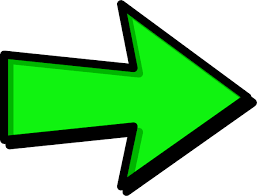 Question 20
Level 3
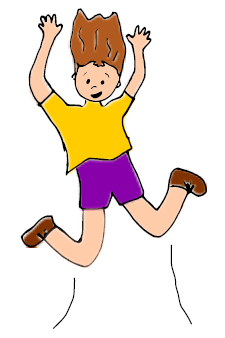 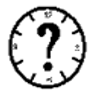 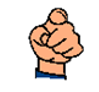 When do you jump?
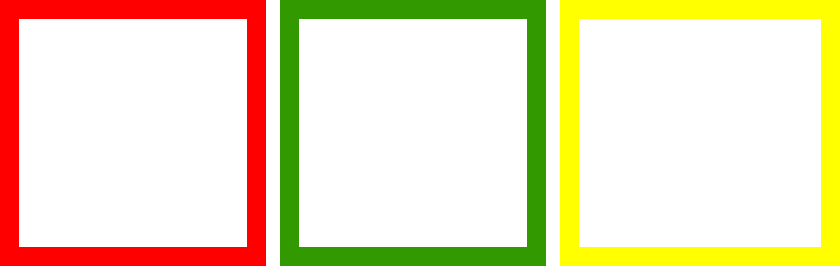 jump
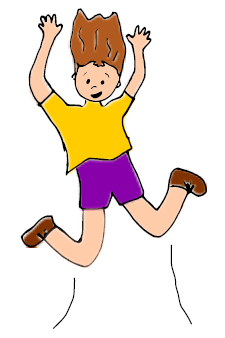 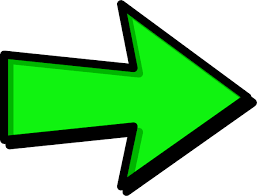 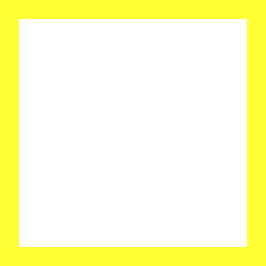 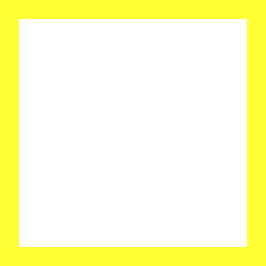 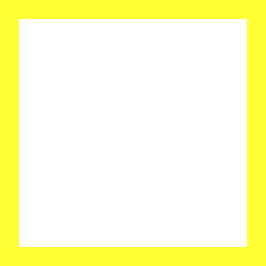 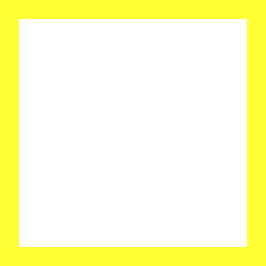 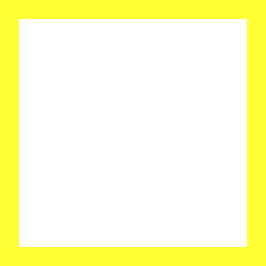 with jump rope
on a trampoline
with music
with basketball
into pool
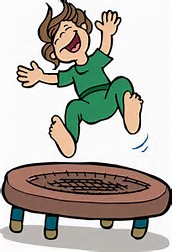 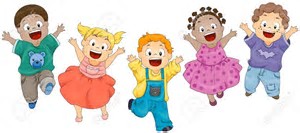 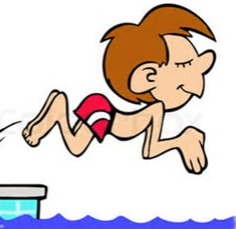 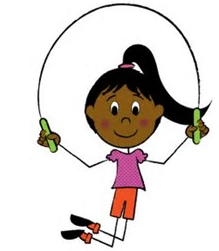 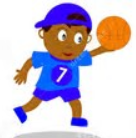 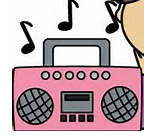 20
20
20
20
20
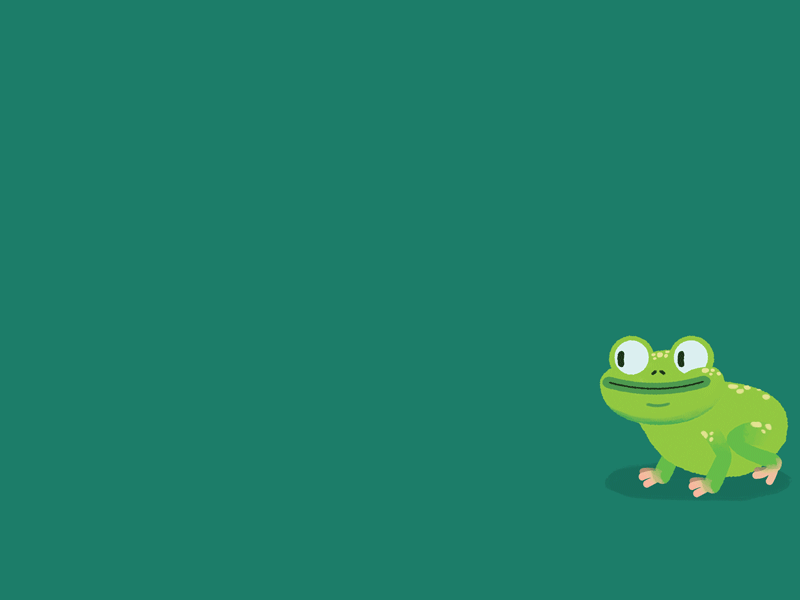 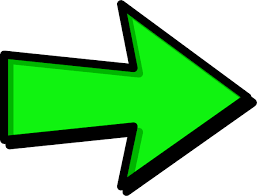 Question 21
Level 3
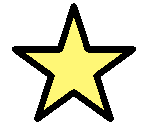 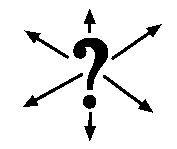 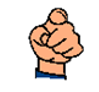 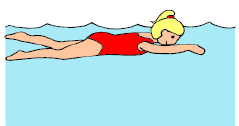 Where do you like to swim?
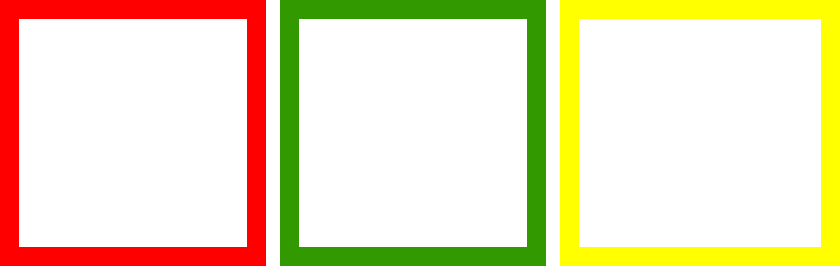 swim
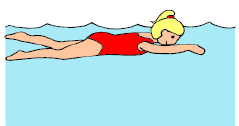 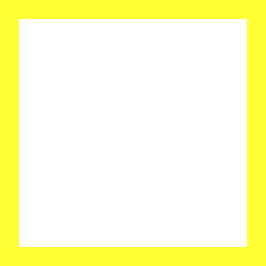 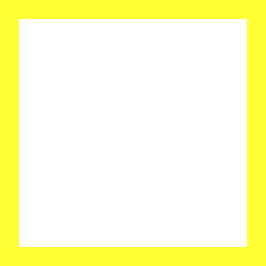 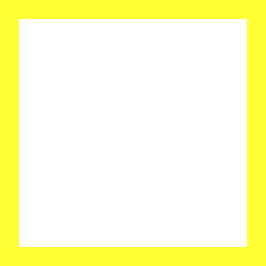 lake
ocean
pool
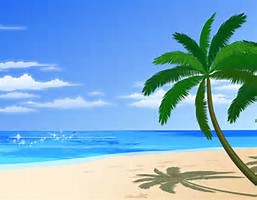 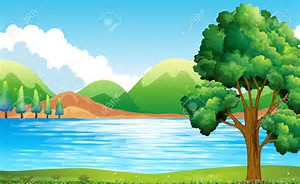 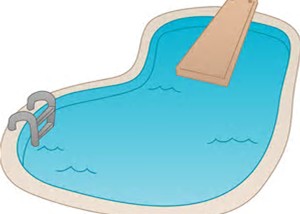 21
21
21
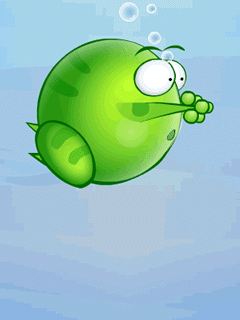 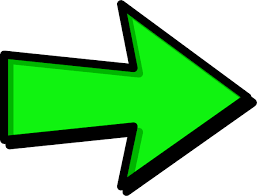 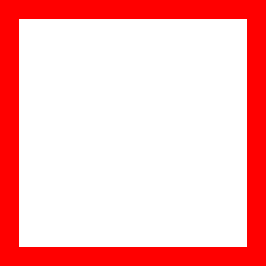 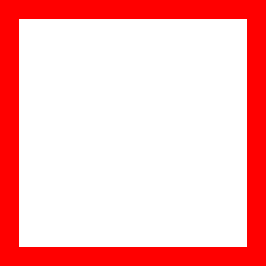 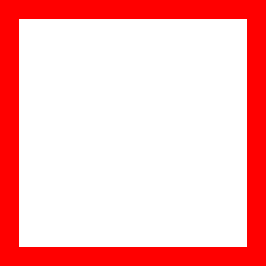 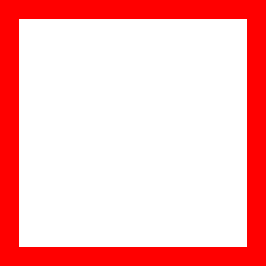 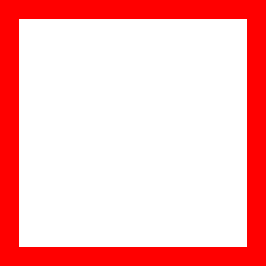 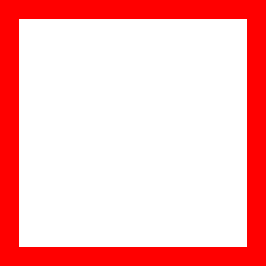 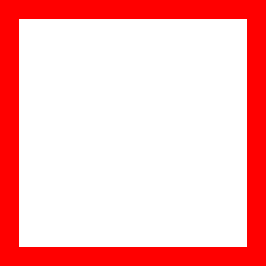 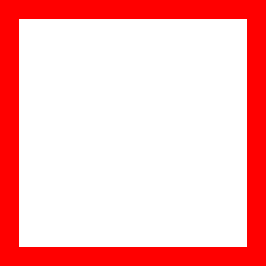 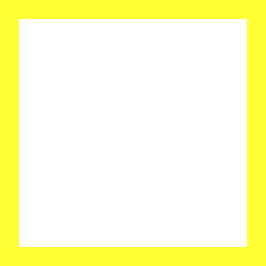 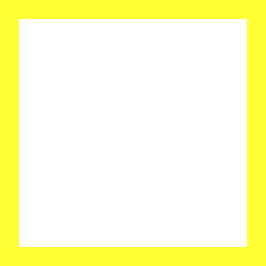 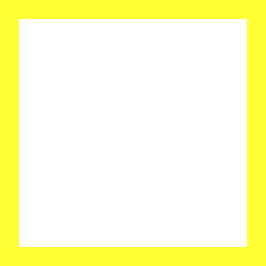 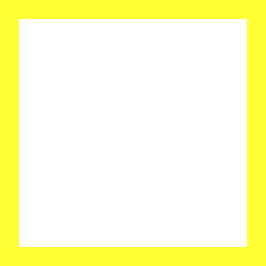 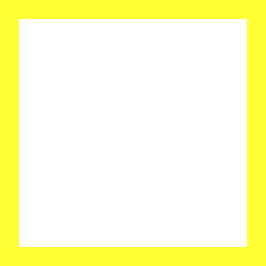 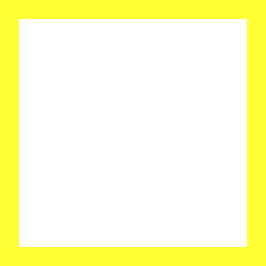 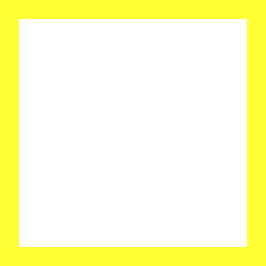 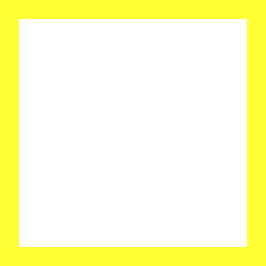 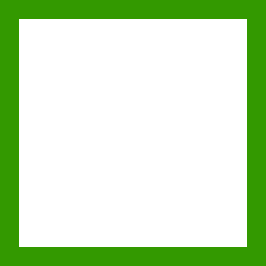 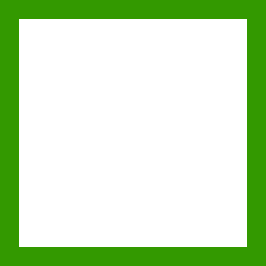 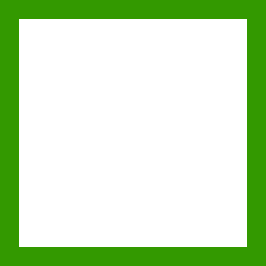 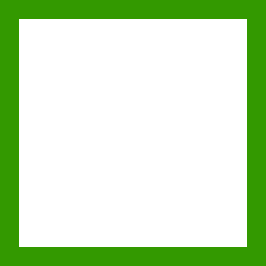 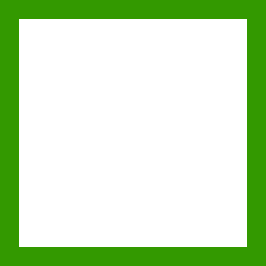 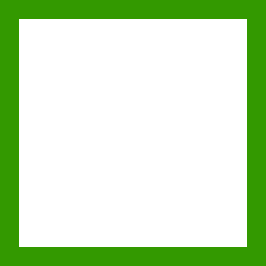 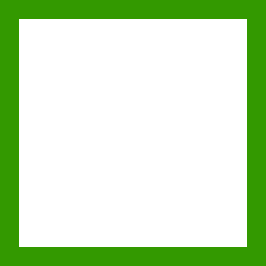 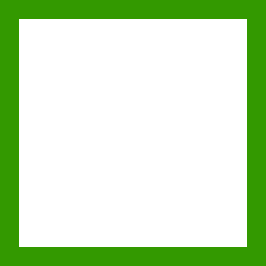 Options for question book – 

Copy and laminate.  You can fold along line located under the question on each page to hide the answers if child does not need the visual cue. Select which questions you want to use.  Questions are leveled for difficulty (Level 1 – knowledge/simple recall, Level 2 – comprehension/understanding or inference, Level 3 – application/applying vocabulary to real life) 
These questions could be sent home for parents to use as follow-up. 
You can also pull up questions on interactive whiteboard.   

To make interactive - 
Copy the blank page with just the line (located as the final page) for each question page. After laminating, put a strip of soft Velcro under the line.  Cut apart answer picture for each 
corresponding question, place hard Velcro square on back of each picture and place the answer options on blank 
line page with Velcro strip.  Answer options should follow the question they match.  
Add a square of soft Velcro to the question page that has the blank square so child can move answer to the correct location to read the AAO strip  
 
The pages of blank colored squares can be used for you to add pictures you need for either the Agent (red), 
Action (green) or Object (yellow). 

You could also copy questions and answers to put into a PowerPoint to use on the Smartboard.

Pictures: Boardmaker, LessonPix, Microsoft images